3
4
5
6
2
1
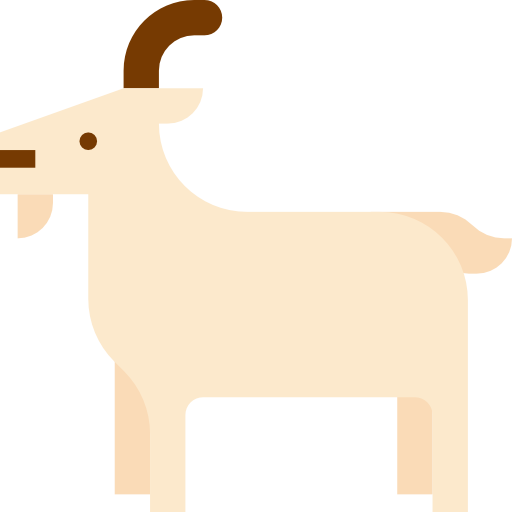 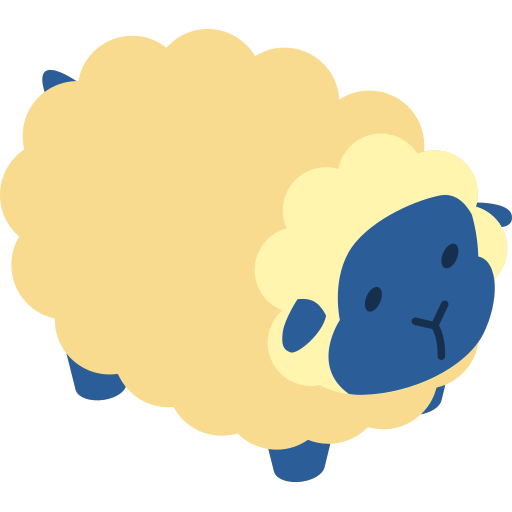 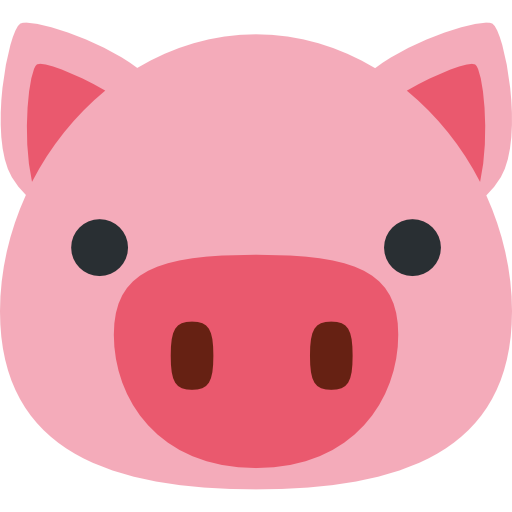 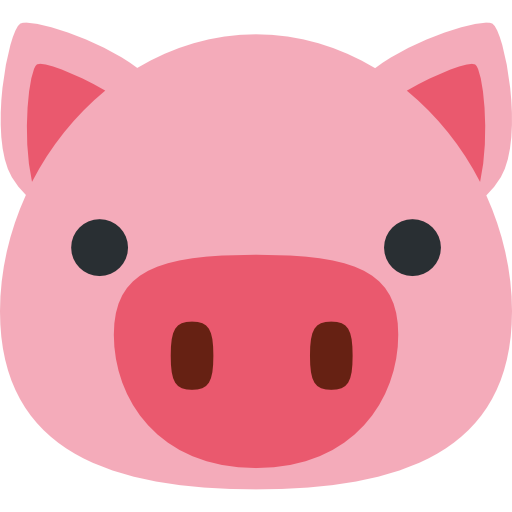 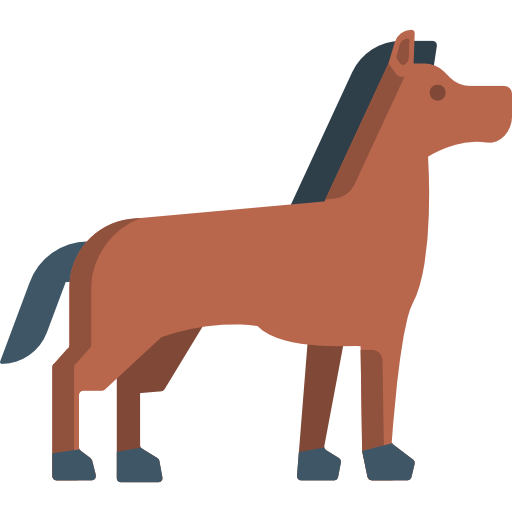 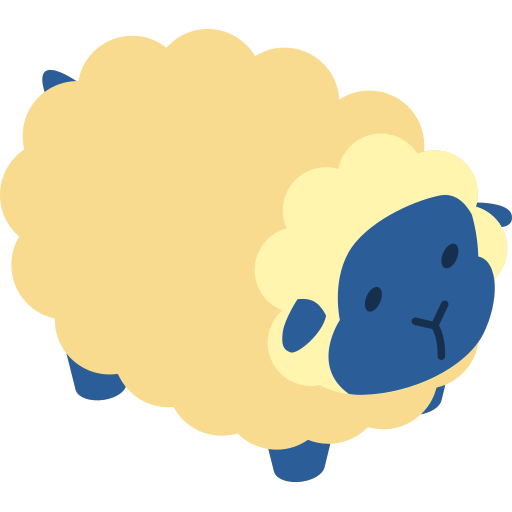 9
10
11
12
8
7
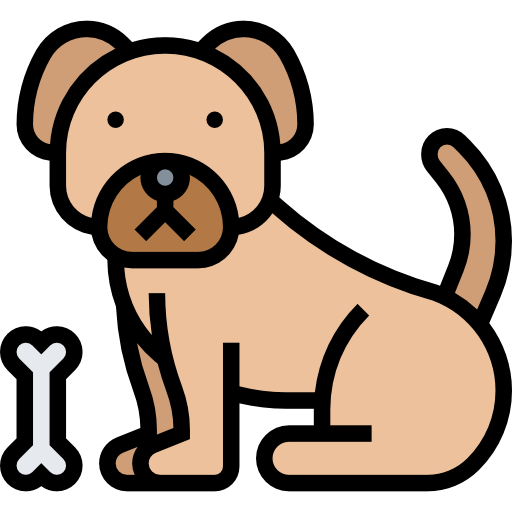 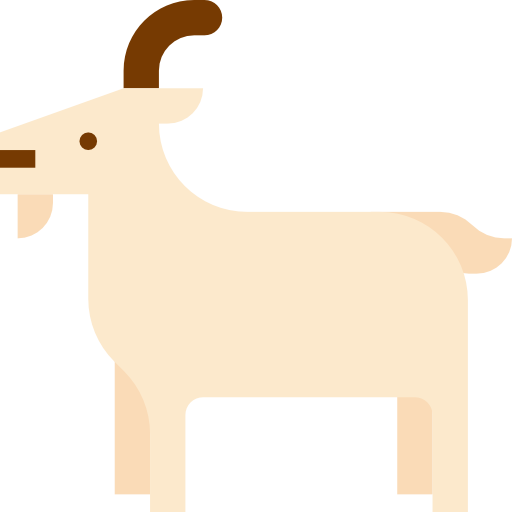 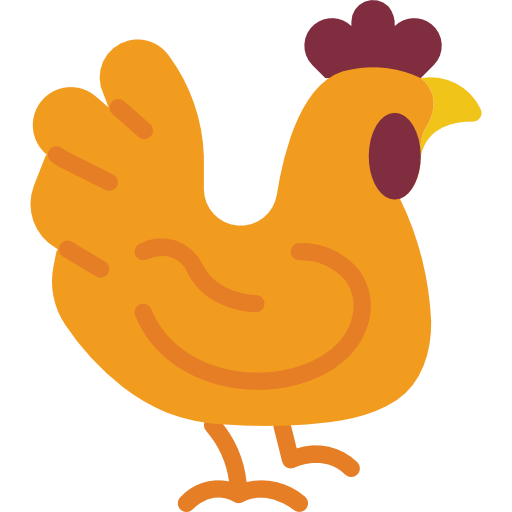 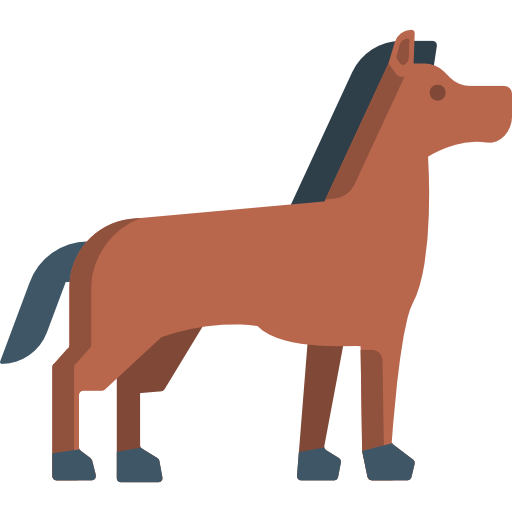 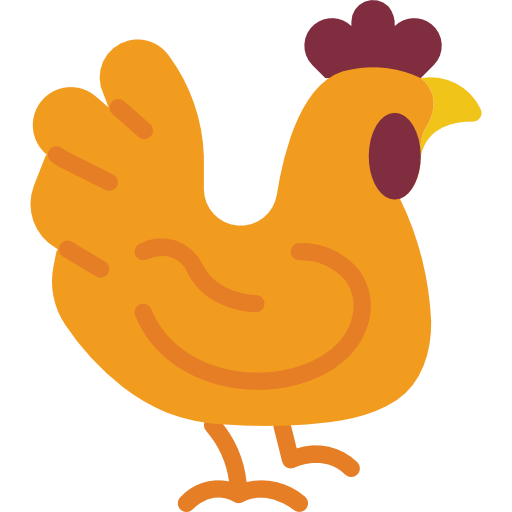 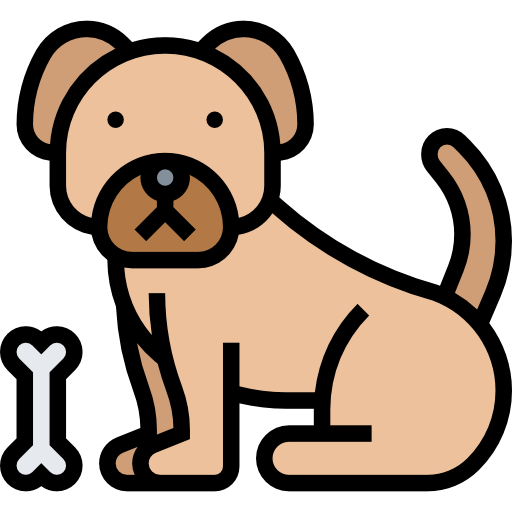